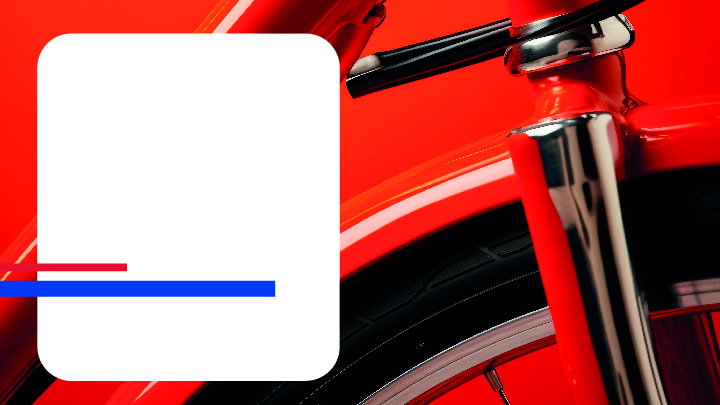 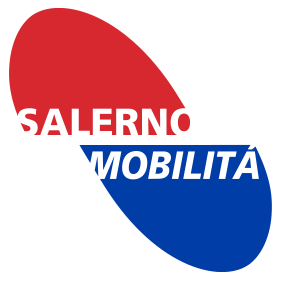 BILANCIO
di Esercizio
2024
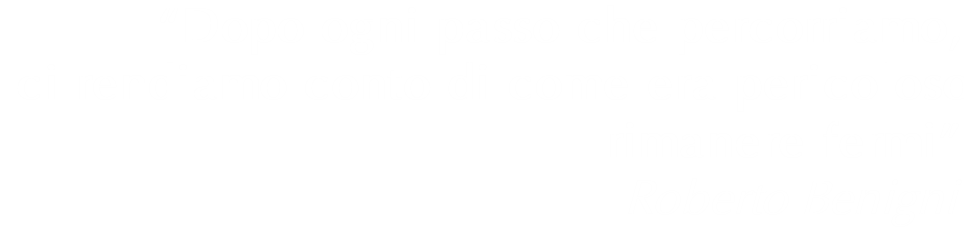 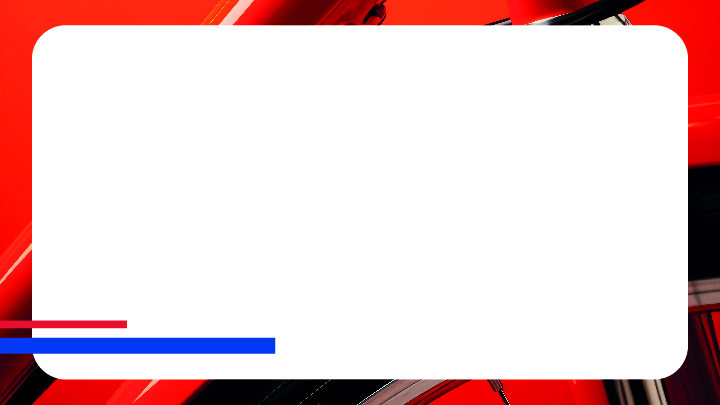 Attività
Salerno Mobilità S.p.A. è la società in house del Comune di Salerno costituita per la progettazione e la realizzazione di interventi nel settore della mobilità e della sosta.
Ha ampliato i propri servizi dalle aree di sosta alla gestione degli ascensori pubblici e del servizio di rimozione dei veicoli fino alla gestione delle stazioni della Metropolitana di Salerno.
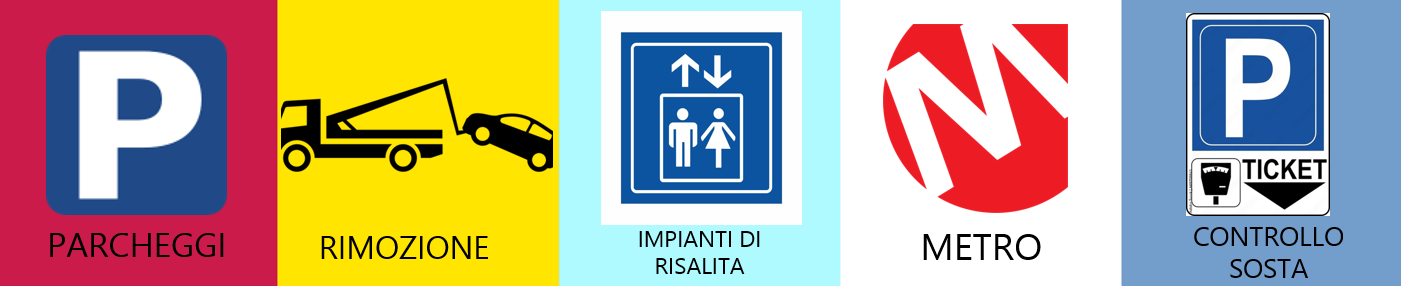 L’ingresso della Salerno Mobilità nel Gruppo Sistemi Salerno, oltre a garantire una visione globale dei servizi interconnessi tra le varie società del gruppo, consente ulteriori economie di scala che rendono maggiormente competitiva la gestione operativa della società; tale assunto è presupposto		 per l’acquisizione eventuale di nuove aree di parcheggio e/o altri “servizi 					   strumentali” che il Comune di Salerno intenda affidare.
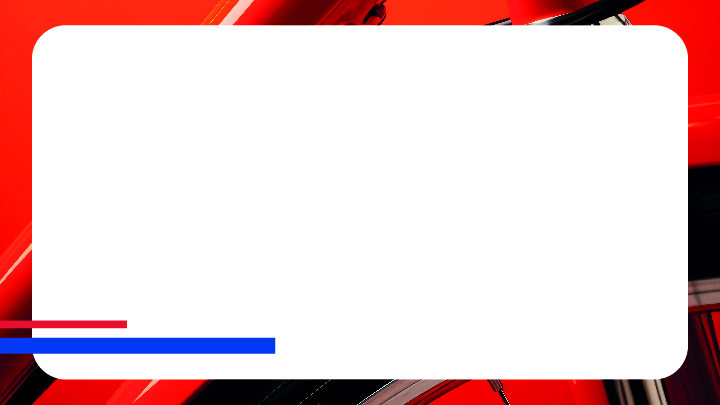 Highlight 2024
Nel mese di maggio 2024, a seguito di decisione dell’Ente proprietario, afferente una diversa destinazione d’uso dell’area di sosta denominata “Foce Irno”, la stessa è stata gradualmente riconsegnata al Comune, conservando la gestione della sola area “interrata” dello stesso parcheggio;

Nel mese di ottobre 2024, è stata affidata alla società un nuovo parcheggio pubblico a rotazione, sito in Via Dei Greci, nell’area denominata “ex bingo”; la nuova area è stata messa in servizio nel mese di febbraio 2025;

Al fine di meglio monitorare ed ottimizzare la redditività delle aree di parcheggio affidate, è stata avviata la valutazione sull’opportunità di perimetrare ed automatizzare, ove ne ricorrano i presupposti, aree il cui pagamento della sosta avviene tramite parcometri installati lungo strada;

Il Comune di Salerno, inoltre, sta valutando la possibilità di affidare in gestione ulteriori aree di parcheggio.
L’anno 2025 sarà caratterizzato dall’avvio del piano di investimenti necessario per procedere all’ammodernamento e all’adeguamento degli impianti e delle infrastrutture relative ai servizi gestiti
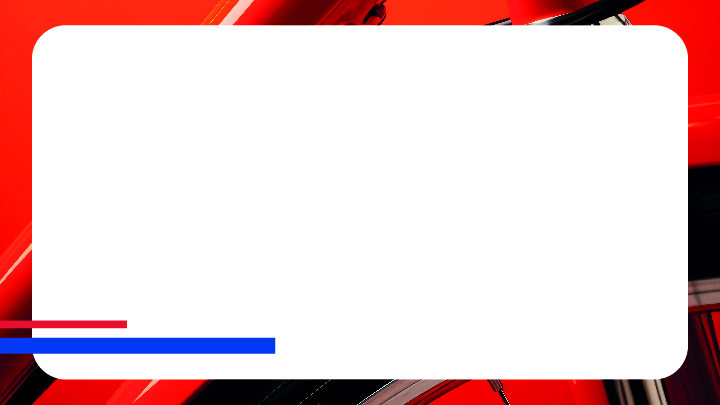 Bilancio 2024
Conto Economico
1.086.918
20
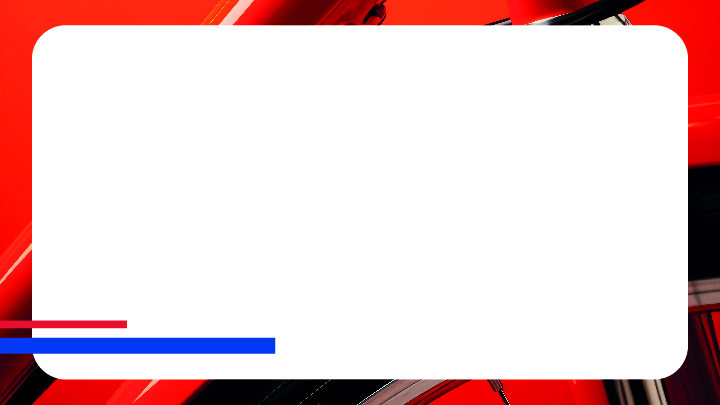 19
Highlight
24
Nel 2020 il blocco delle attività causato dall’emergenza COVID ha determinato un notevole calo dei ricavi ed un risultato di bilancio negativo;
Nel mese di dicembre 2021 entra in funzione il parcheggio di Piazza della Libertà che segna l’inizio della ripresa delle attività aziendali;
A marzo 2023 la Società entra a far parte del Gruppo Sistemi Salerno e avvia il processo di razionalizzazione dei costi di struttura e di efficientamento dell’organizzazione.
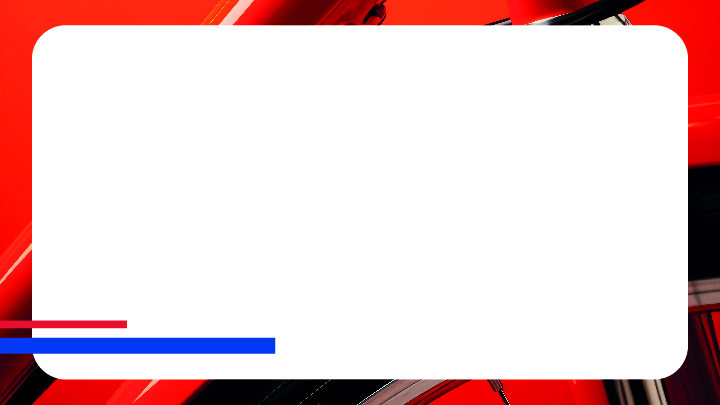 Bilancio 2024
Stato Patrimoniale
1.086.918
20
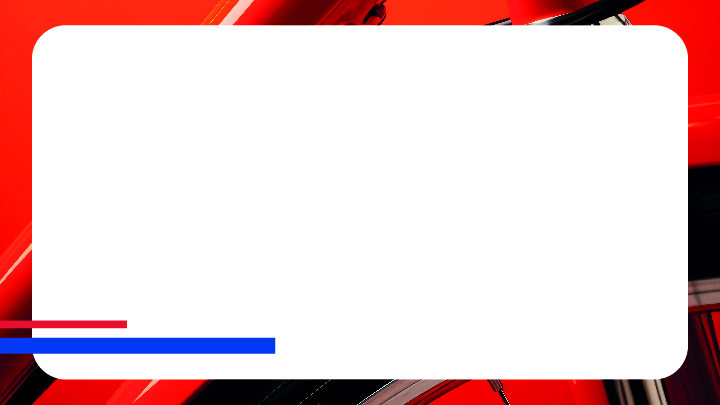 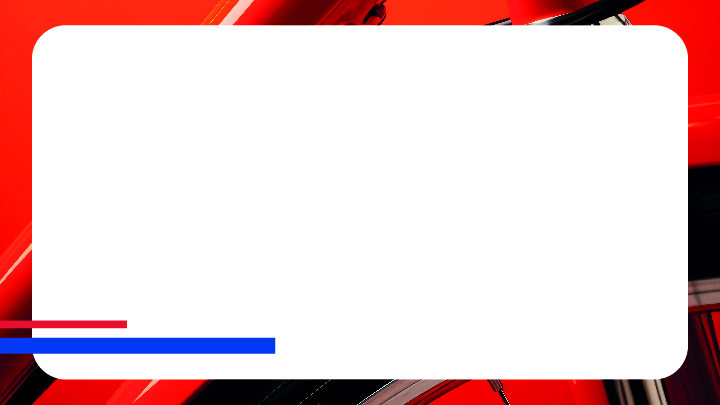 19
Highlight
24
Il Patrimonio Netto evidenzia un incremento in ragione del miglioramento dei risultati d’esercizio. 
L’Attivo Immobilizzato mostra un incremento nel 2021 per gli investimenti necessari all’entrata in funzione del parcheggio di Piazza della Libertà;
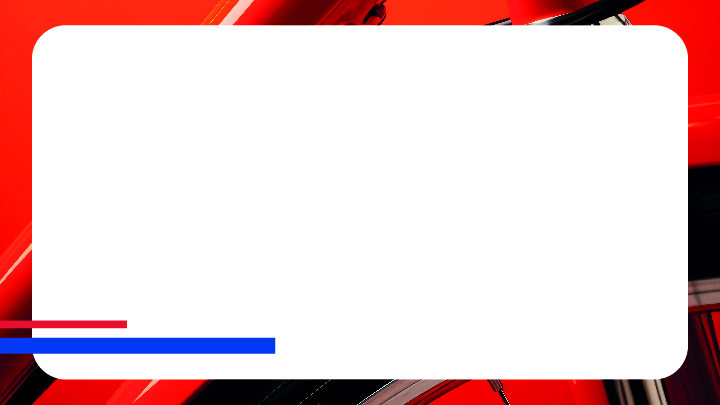 Bilancio 2024
Cash Flow
3.477.002
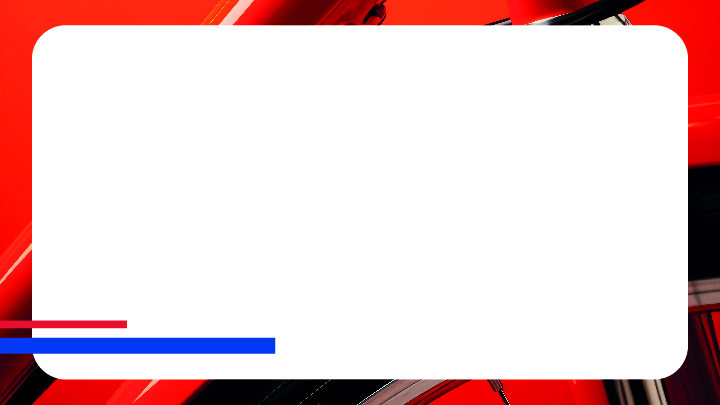 Bilancio 2024
Destinazione dell’Utile
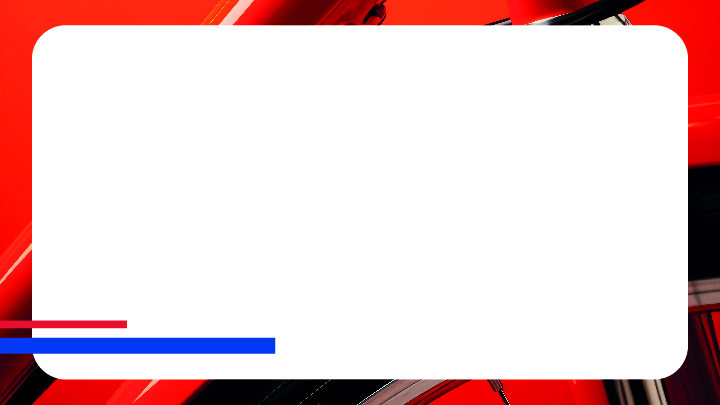 ORGANICO
Dipendenti per sesso
2024
Dipendenti per età
2024
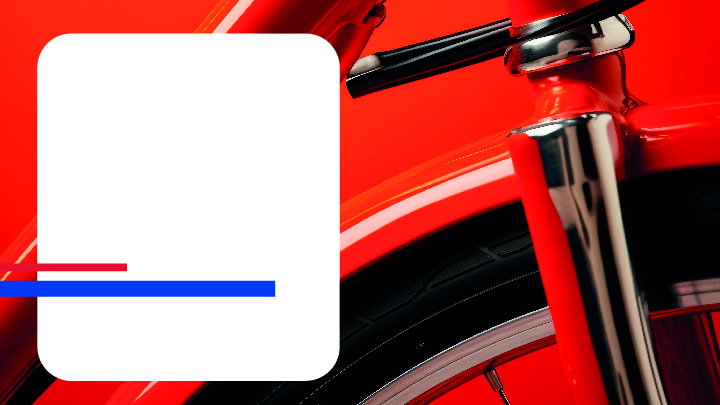 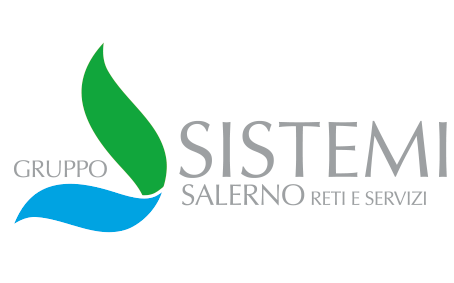 Grazie dell’attenzione